Spiritual Gifts – Are you using yours?
Matthew 25:14 - 29
What are “spiritual gifts”?
Spiritual gifts – divine endowments and enablements [God-given abilities] given to every believer for the purpose of serving and encouraging the Body of Christ.
(Uniquely You – Dr. Mels Carbonell)
We are created by God to uniquely serve Him.
Each servant (believer) is given a gift to serve the master (God) with. V 25:15
1 Corinthians 12:7
Gifts according to unique makeup.
According to ability. V 25:15
All believers have a S H A P E:
S = Spiritual gifts (enablements from Holy Spirit)
H = Heart or interest
A = Abilities (talents we are born with)
P = Personality (extrovert/introvert)
E = Experiences (skill set; or our past pains/issues or joys/successes)
Each represents a tool God gives us to bear fruit in His name,  and to glorify His name.  
John 15:8, 16
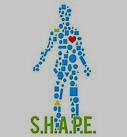 S piritual Gifts
H earts Desire
A bilities
P ersonality
E xperience
Expected to give their best in service.
Immediately, v 16
Doubled,  v 16, 17
Commendation is identical. V 21, 23.
Severity of the condemnation. 
Wicked, lazy, worthless. V 26, 30
Cast him out.  V 30.
Rewarded based on faithful service or lack thereof.
V 25:19, a “settling of accounts.”
Not level of success but faithfulness.
Divine generosity is overflowing.
Faithlessness rewarded
Justification.
View of master. 
Blames master.